La seconda guerra MONDIALE                      a foggia
Padalino Biagio e Ponziano Mirko 5 sez.E
Maestra Galantini Maria Rosaria 
A.S. 2021/2022
FOGGIA PRIMA DEI BOMBARDAMENTI
Foggia divenne uno dei principali teatri di guerra del secondo conflitto mondiale 
Il capoluogo dauno era  un importante  snodo ferroviario, oltre che  una base strategica utilizzata dalle truppe naziste per attaccare gli alleati nel Mediterraneo.
Nei primi due anni e mezzo di guerra, il capoluogo dauno era stato risparmiato dalle incursioni aeree dei velivoli nemici. Questa situazione aveva, erroneamente, fatto credere ai  foggiani  che la città godesse della protezione di Maria SS dei Sette Veli, la quale, tramite una nube, avrebbe occultato la città alla vista dei piloti nemici; 
La vita a Foggia prima dei bombardamenti procedeva tranquillamente e, solo quando veniva sorvolata dagli aerei caccia dei nemici, suonava l’allarme e la popolazione si recava nei vari rifugi sparsi in tutta la città, anche se con il passare del tempo per la popolazione era diventata la normalità.
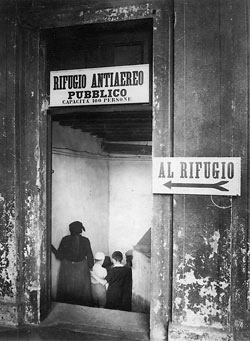 FOGGIA DOPO I BOMBARDAMENTI
Nel maggio del 1943, gli americani, invece, decisero di sferrare l’offensiva su Foggia, per distruggere i campi di aviazione della città  indispensabili per avere il controllo dell’Europa meridionale e del Mediterraneo. 
Il 31 maggio i bombardieri americani, in partenza dagli aeroporti del nord-Africa, presero di mira gli aeroporti foggiani, attuando la tattica del bombardamento a tappeto sulla città. 
Ai cittadini foggiani non fu neanche risparmiato il criminale mitragliamento da parte dei velivoli nemici.
FOGGIA DOPO I BOMBARDAMENTI
Le bombe avevano  distrutto o reso inagibili troppi edifici e, in base alle  testimonianze, più famiglie  vivevano ammassati in un appartamento. Molti, ancor meno fortunati, erano costretti a vivere in alloggi di fortuna, sotto le lamiere o ancor peggio per strada.
Tante persone  decisero di trovare riparo presso alcune famiglie nei paesi vicini, anche perché le bombe avevano danneggiato le condotte idriche dell’acquedotto, cosicché, anche l’acqua iniziò a scarseggiare e dovette essere razionata e distribuita con mezzi di fortuna.
FOGGIA DOPO I BOMBARDAMENTI
Le prime bombe cadute sulla città rivelarono la mancanza di preparazione di Foggia alla guerra; i rifugi antiaerei non erano sufficienti per la popolazione, e solo pochi di loro potevano considerarsi veramente efficaci.
Inoltre, anche il sistema di allarme aereo non fu adeguato e le postazioni dei cannoni e mitragliatrici della contraerea situati in città, erano del tutto insufficienti.  
Il bombardamento del 22 luglio causò 7.643 morti ed oltre 700 feriti,  a moltissime di quelle povere vittime non fu possibile dare una degna sepoltura.